Acompañamiento espiritual para todos.Colegio Parroquial Francisco Didier de Zapallar
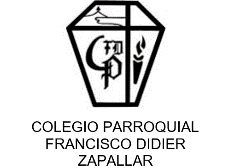 ¿QUÉ ES EL ACOMPAÑAMIENTO ESPIRITUAL?
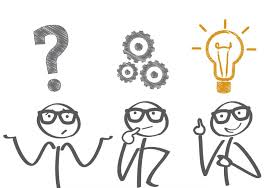 El acompañamiento espiritual es una serie de conversaciones entre dos personas, que se orienta a buscar lo que  Dios espera para una de ellas.

Mediante frecuentes encuentros en los que se utilizan numerosos recursos de diálogo y en los que se ofrece también algunos instrumentos útiles para la vida cristiana.
¿Qué es el acompañamiento espiritual?
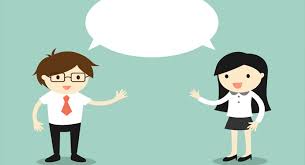 El Acompañamiento Espiritual ha sido parte de la tradición cristiana por siglos. 
Hoy en día se refiere a un trato frecuente entre u acompañante espiritual y un acompañado, o sea, una persona que quiera mejorar su vida espiritual y profundizar su relación con Dios.
¿DE QUÉ HABLAR?
Ya que Dios está presente en toda tu vida, cualquier cosa que  te afecte  es tópico  de conversación.   Puedes hablar sobre:
RAZONES PARA BUSCAR ACOMPAÑAMIENTO ESPIRITUAL
Déjate acompañar.
La espiritualidad es un movimiento de búsqueda personal en tres direcciones:

Hacia el interior de uno mismo en búsqueda de SENTIDO.

Hacia el entorno en búsqueda de CONEXIÓN.

Hacia el más allá en búsqueda de TRASCENDENCIA.
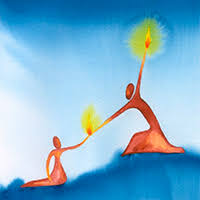 Una invitación para todos…
Todos podemos dejarnos acompañar, compartir la vida y la fe, nuestro colegio tiene un gran equipo que esta dispuesto y con mucha humildad a caminar junto a ti. 
Esta invitación es personal y sincera, ha compartir tus experiencias de vida, la cual tiene como principal motivación, el aporte de  la fe en tu vida.
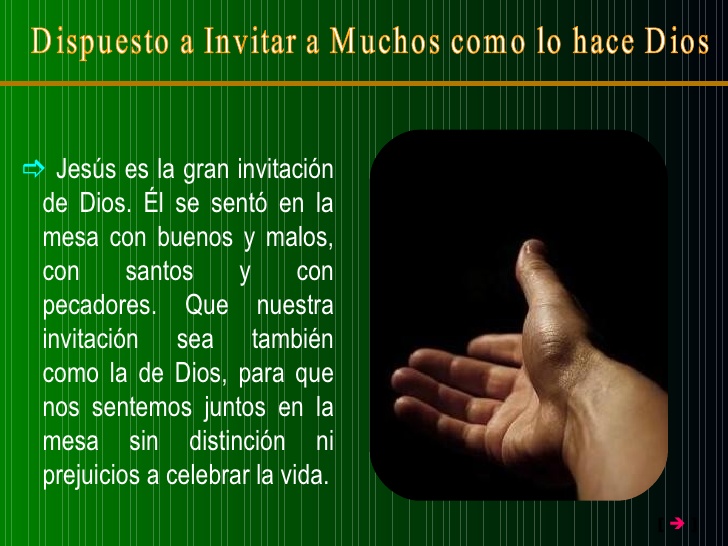